What outside factors play a role in someone’s 										environmental attitudes?
							By Alana Castillo, Ayden LAFAVE AND Shayna Lenney	
															Suny Potsdam
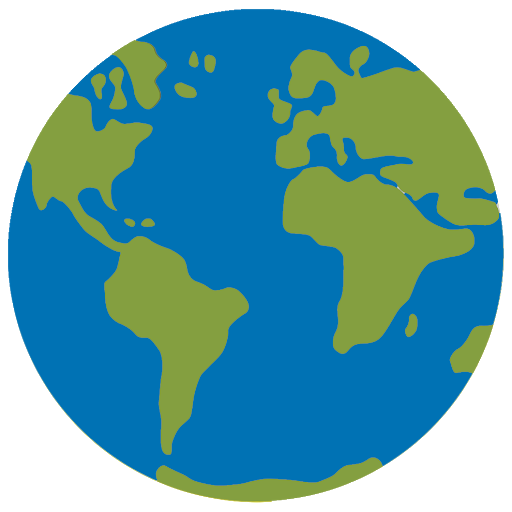 Results
Hypothesis & Questions
Abstract
Methodology
In order to obtain our conclusions and results for our research we followed this method. Our group first developed the research question “What outside factors play a role in someone's environmental attitudes?” Next, we created an 11-question survey where we confirmed that all participants were over the age of 18 years and consented to anonymously respond to our survey. After our responses came in, totaling 124 respondents, we began to analyze our data. Using an Anova: Single Factor statistical analysis to determine significance.
This survey was conducted to determine what factors influence views on environmental issues, such as climate change. Given growing divides over climate change, we thought it would be interesting to see what outside factors play into a person’s viewpoint. By creating a survey with predictor variable questions (a person’s hometown, their political alignment, and their news source) we sought to identify significant predictors of environmental beliefs. This survey was distributed through social media and targeted college students. A total of 124 participants responded to the survey; analysis of the results is ongoing. This survey helps take a deeper look into which particular outside influences can affect
someone’s stance on current environmental issues.
Political alignment has a statistically significant impact on whether college age students would be willing to make some personal sacrifices to help slow climate change 
(P-value = .039)
H: Specific factors and beliefs play a distinct role in how someone views current environmental issues.

These three predictor questions were used to see what the relation to their environmental attitude is.
P1: Where would you place yourself on a political alignment chart?
P2: How would you describe your hometown? (rural, urban, or suburban)
P3: What are your primary news sources?
Political alignment has a statistically significant effect on where college age student stand on the statement: climate change is human driven.
(P-value = 0.002)
Alongside the statistical results, reoccurring trends that we saw included the majority of college aged students getting news from social media. In the pie chart, ‘All other Sources’ includes podcasts and radio news, as well as TV news sources.
Conclusion
Background
The results of our survey do follow national trends of current attitudes towards climate change. With the information found in our survey, we can make the distinction that yes, certain outside factors do play a role in how someone feels about the environment. Although  these predictor variables are elements that are either unchangeable, such as a person's hometown, or just established beliefs, we can use this information to gauge how to approach these conversations with college aged students. Creating a place where people can express their ideas freely but being respectful of others beliefs is very important at this time of national divergence.
National trends have been showing divides amongst people who believe in climate change. Although there are many reasons someone may or may not be interested in environmental issues, it is an important topic to discuss as climate change is a global problem. We decided to look into what outside factors influence college age students. According to a study conducted by the Pew
Research center in 2020, 64% percent of adults in the United States believe that the environment is a top priority for the President and congress. We asked a similar question in our survey, this being if college aged students feel that climate change is one of the most important issues of our generation. This Pew Research study also highlights the current political divides in our country, and their survey discovered that 71% of Democrats support environmental policies, whereas only 34% of Republicans do not agree. With such big discrepancies, we took a deeper look into what causes this.
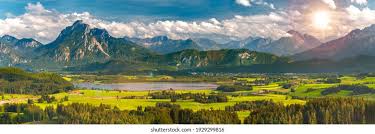 References
Funk, C., & Kennedy, B. (2020, July 27). How Americans see climate change and the environment in 7 charts. 
Retrieved April 22, 2021, https://www.pewresearch.org/fact-tank/2020/04/21/how-americans-see-climate-change-and-the-environment-in-7-charts/